IEEE PES 
8th GENERAL MEETING
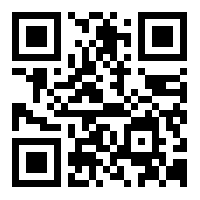 SIGN IN HERE: tinyurl.com/pesgm8
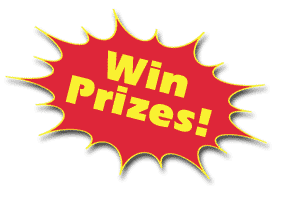 PAY ATTENTION FOR THE EOY QUIZ
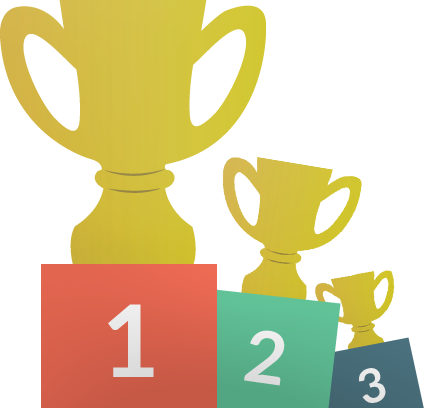 Bigger Twists, Bigger Prizes!
ATTEND EVENTS
GET SWAG
Every GM, Social, and Tech Talk will get you 1 Point.
Every Project Meeting will get you ½ Point.
Getting 4 Points Will Earn You IEEE PES Swag!
PES SWAG WINNERS
Devin Shoemaker	 13 Points
Landon Fox		8 Points
Felipe Palacios II 7 Points
Chris Whitfill		5.5 Points
JJ Gomez			4.5 Points
Evelyn Li				4.5 Points
New T-Shirts Are In!
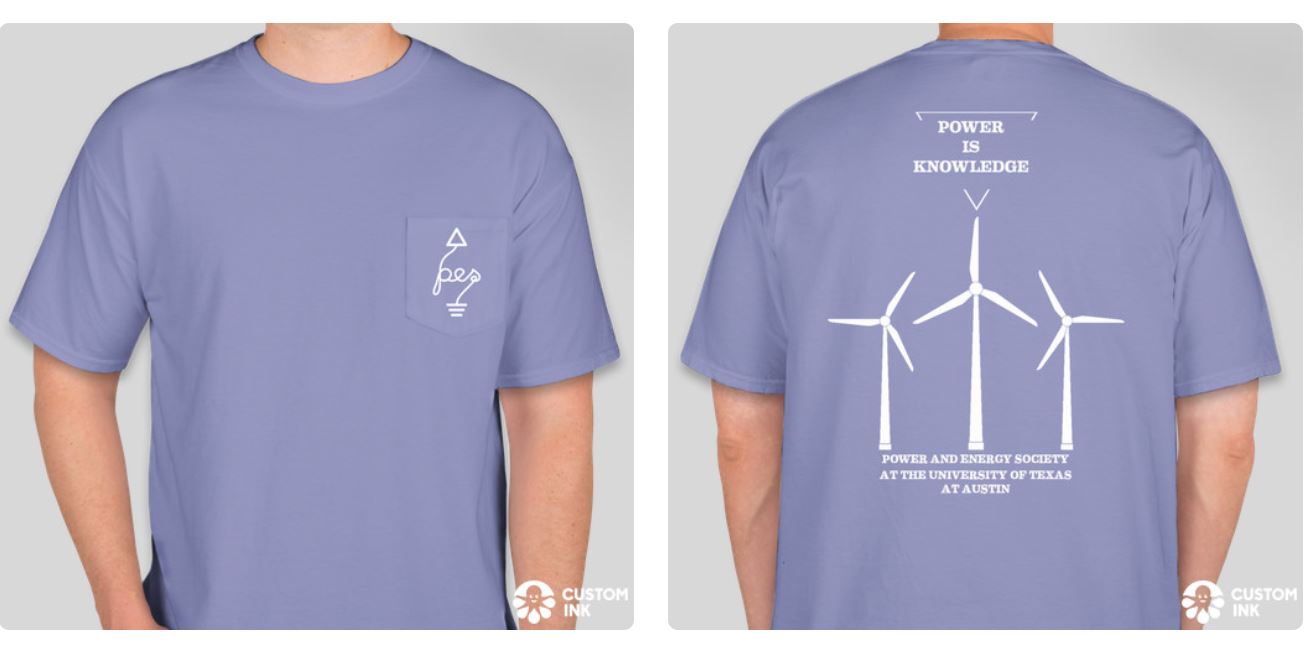 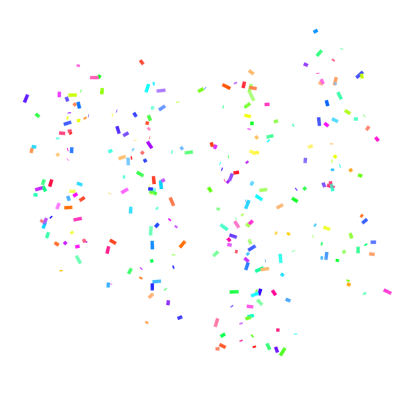 New Publicity Officer!
(Happy Birthday Also!)
Projects Meetings
Welcome back! Projects meetings are an excellent source of electronics hardware group work and fun! I hope to see more of you at the meetings.
We will likely only have one meeting a week this semester, which will be different from previous semesters. 
Projects Form:
https://tinyurl.com/rexdj5w
Want Up To Date Announcements?
Join Our Slack!
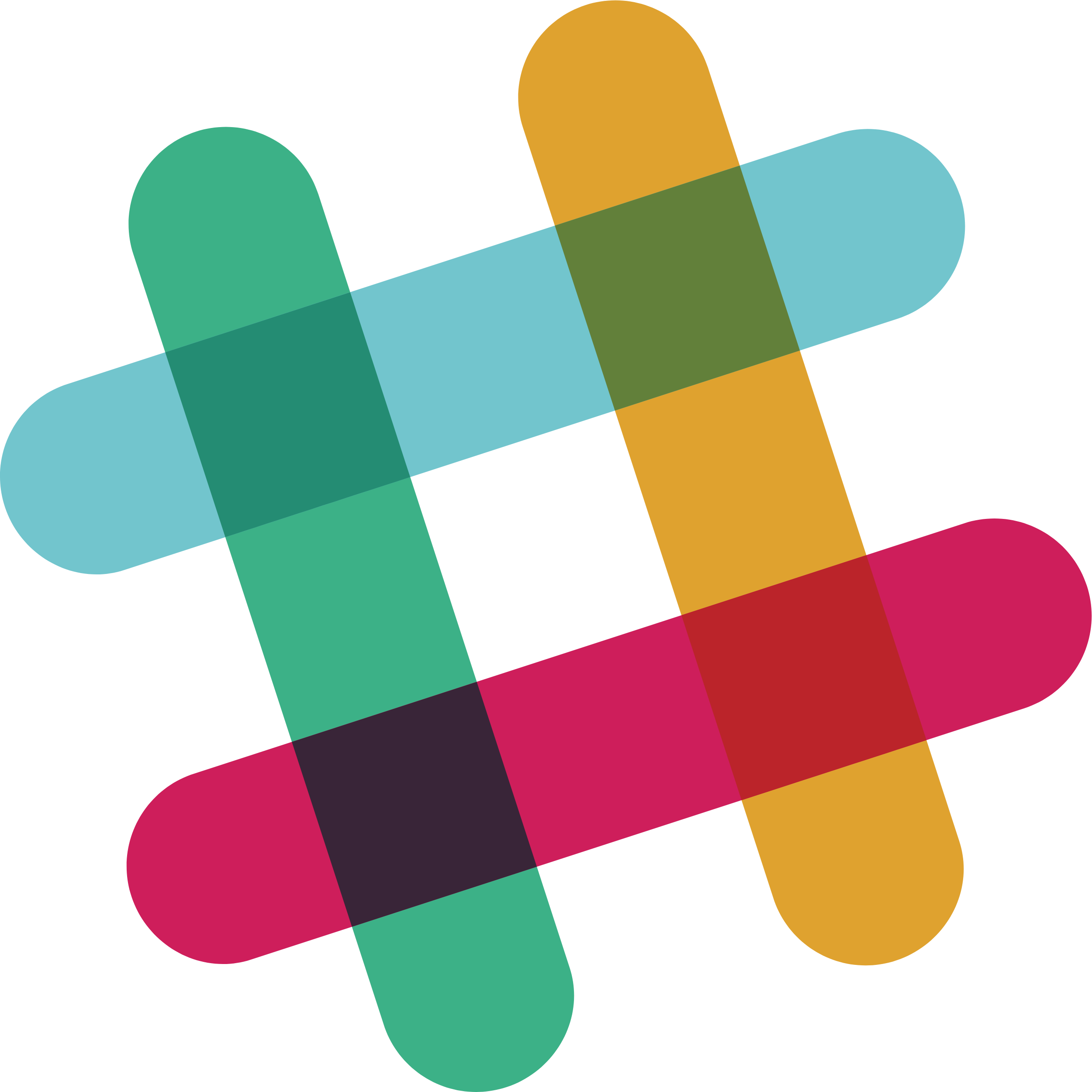 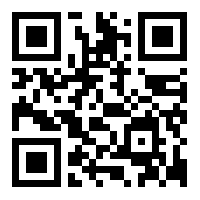 tinyurl.com/pesslack2019
Want Event-Specific Updates? Join Our Facebook Group!
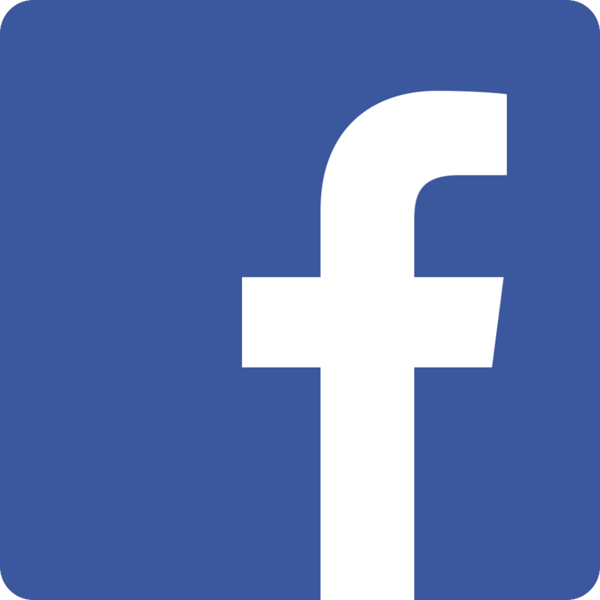 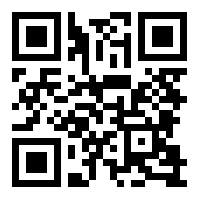 tinyurl.com/facepower
Kayaking Social Part 2: Electric Boogaloo
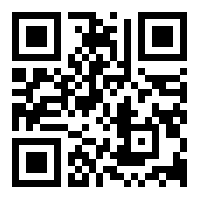 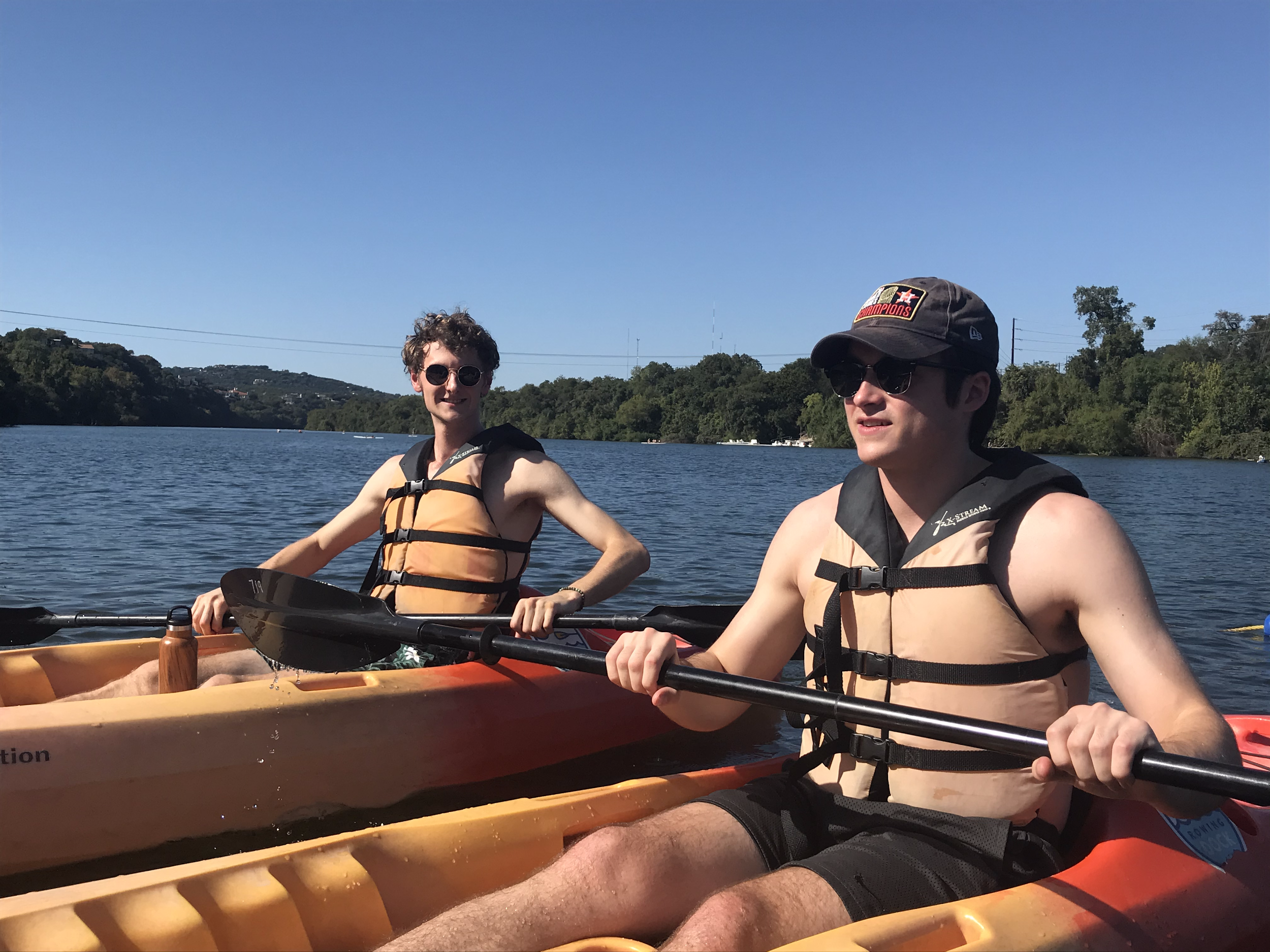 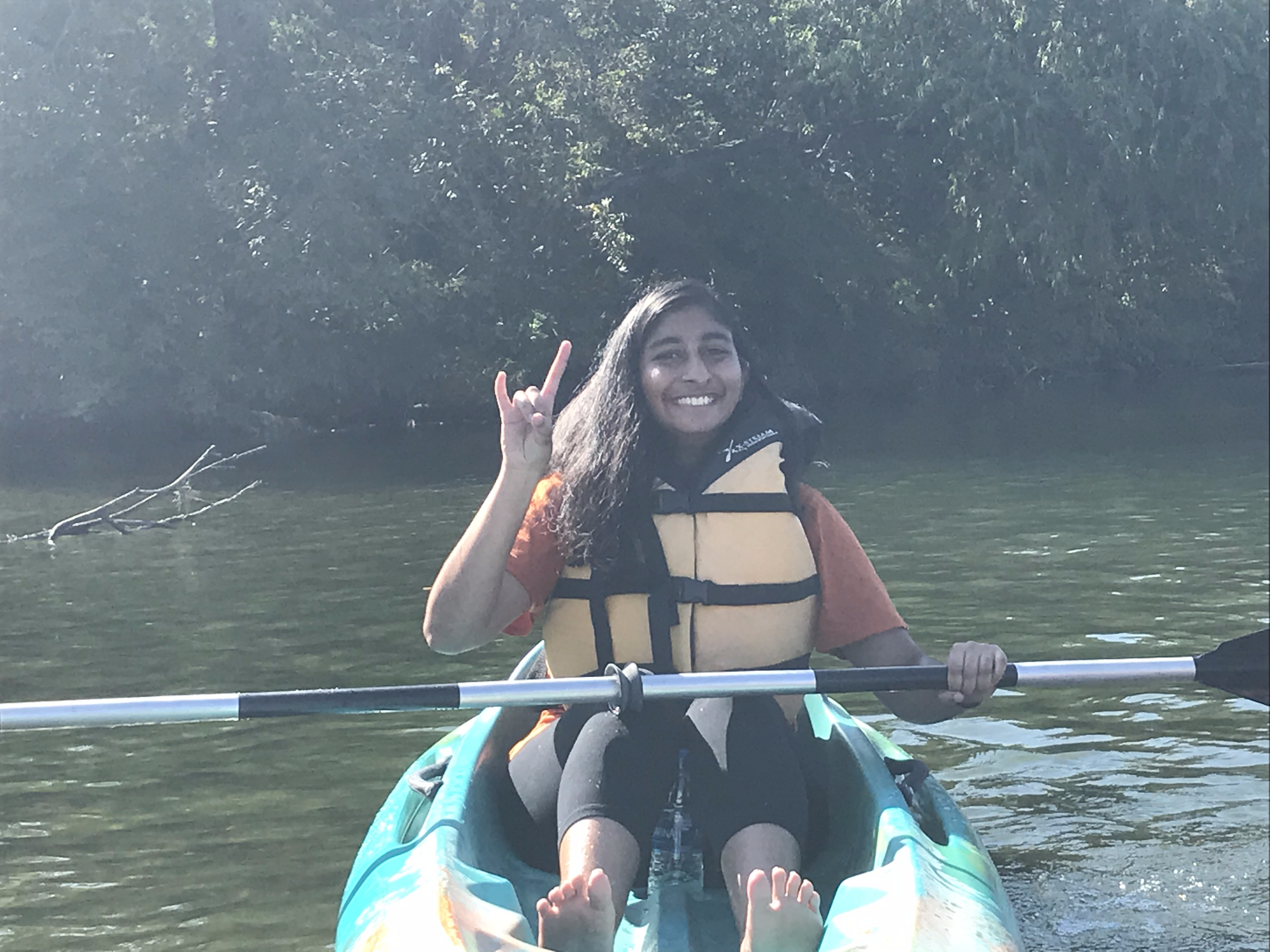 February 29th 2/29/20 DEADLINE 2/15/20
https://tinyurl.com/peskayak
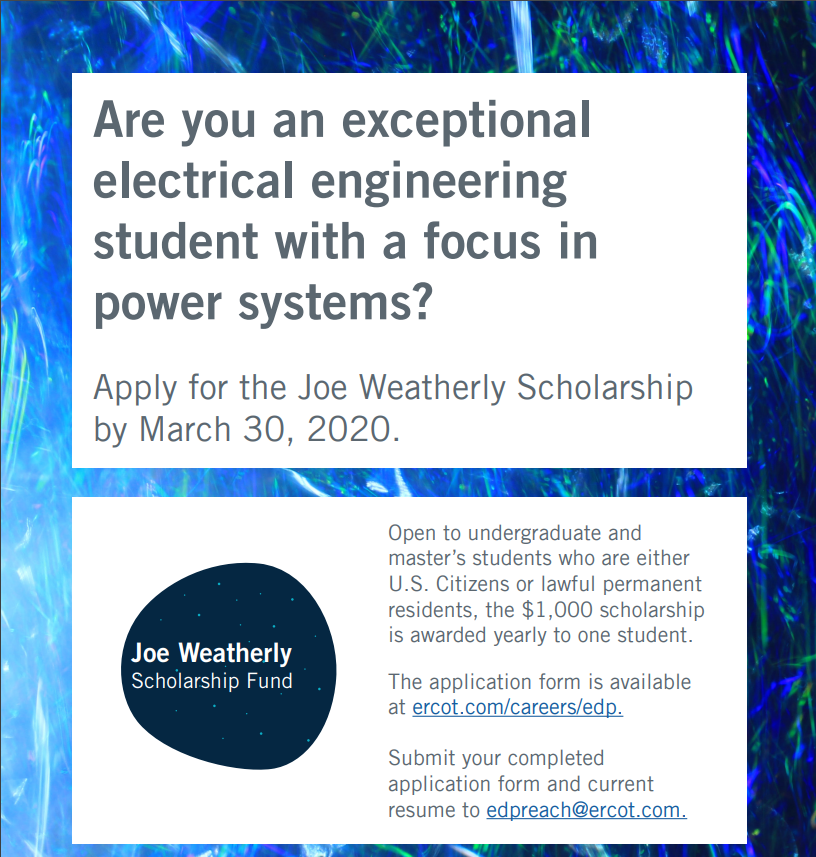 Other Future Events
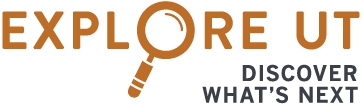 Girls’ Day- February 22nd
ExploreUT- March 7th
UT Power Plant Tour- March
Pickle Center for Electromechanics Tour-April


‘Are You Smarter Than An Electrician’- Next GM (Feb 26th) ! Win Prizes!
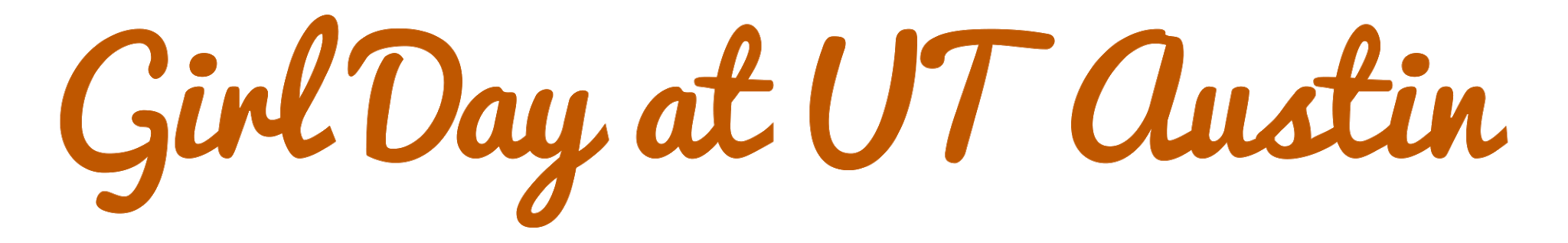 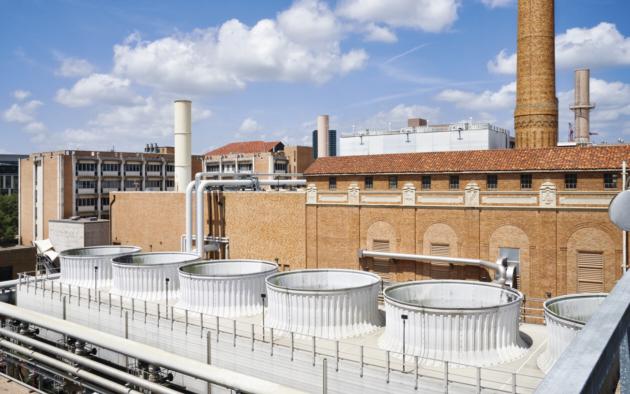 IEEE PI^2
4th Tuesday of Every Month- Ercot
Presentation-Cybersecurity
Cover 3-Anderson Lane
Subsidize $20
IEEE PES Membership for Students
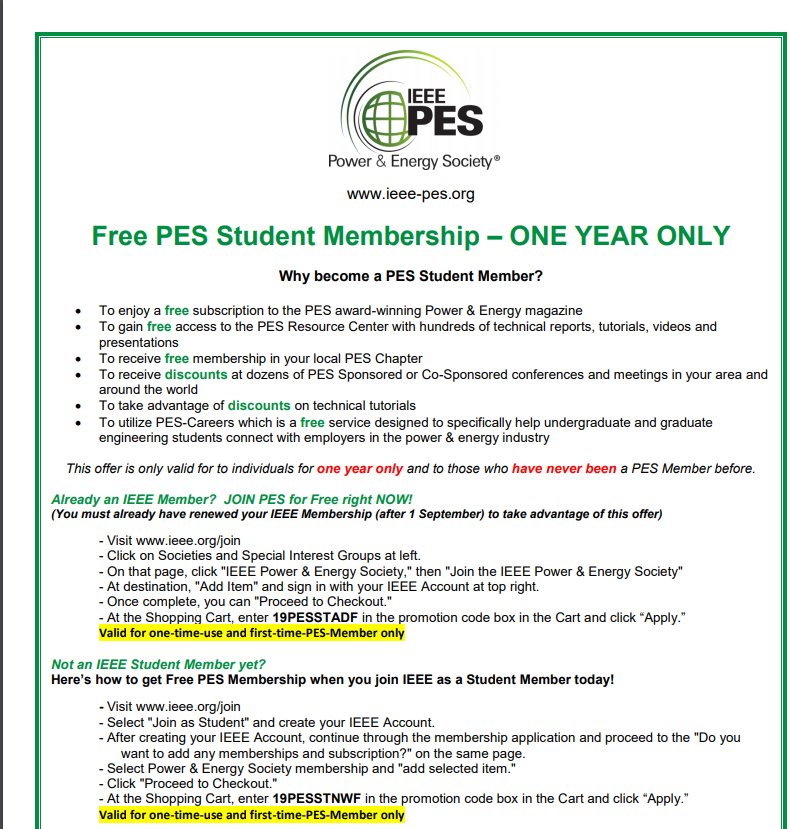 Go to the PES slack.
Go to #announcements.
Look for a pinned message on November 10th, 2019 from Filipe.
Read the attachment to learn how to get a free one-year PES official membership for students.
NEW CODE
Final Remarks
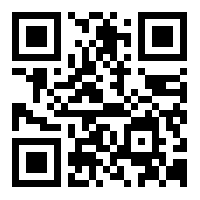 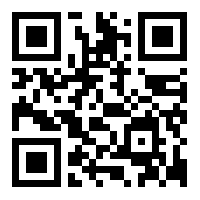 Sign In:    tinyurl.com/pesgm8

Projects: tinyurl.com/rexdj5w

Slack:    tinyurl.com/pesslack2019

Facebook:   tinyurl.com/facepower

IEEE-PES Kayak Social: tinyurl.com/peskayak
Sign In
Slack
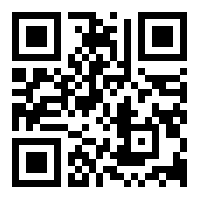 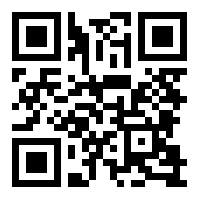 Facebook
Kayaking
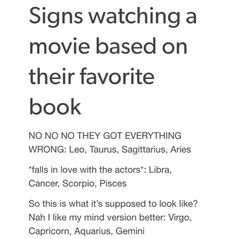 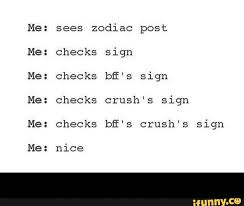 Astrology
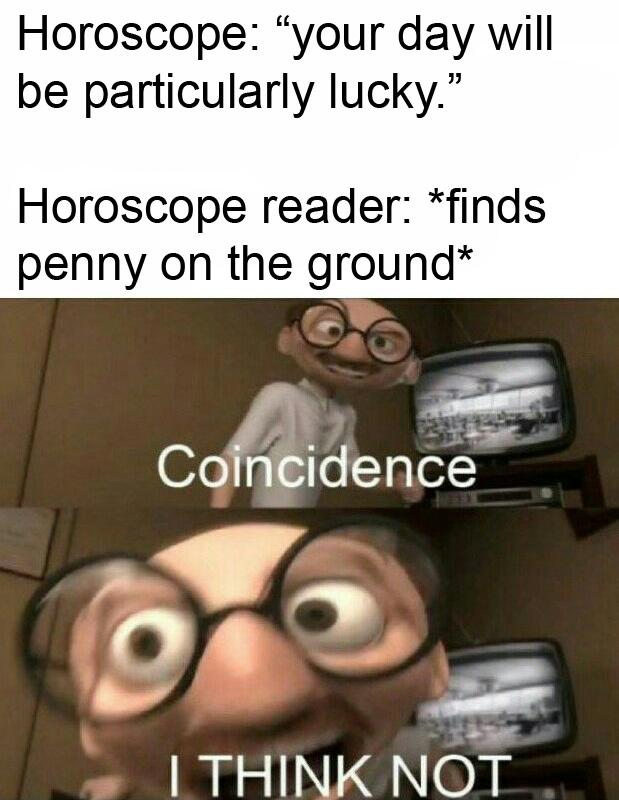 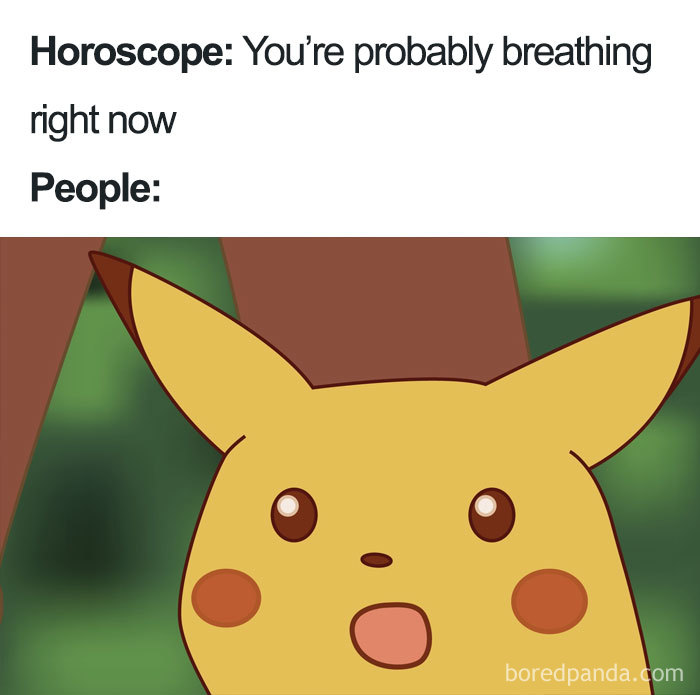 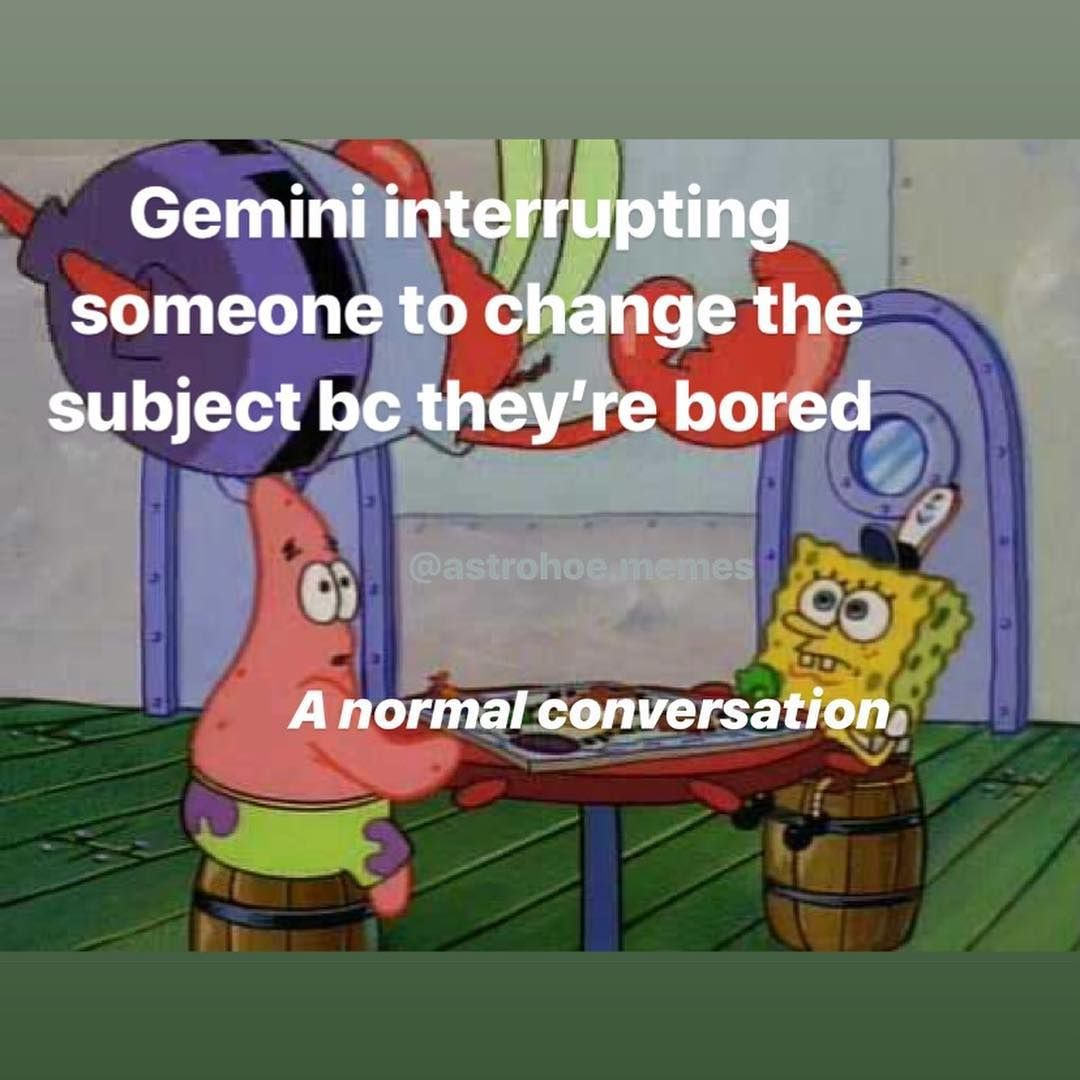 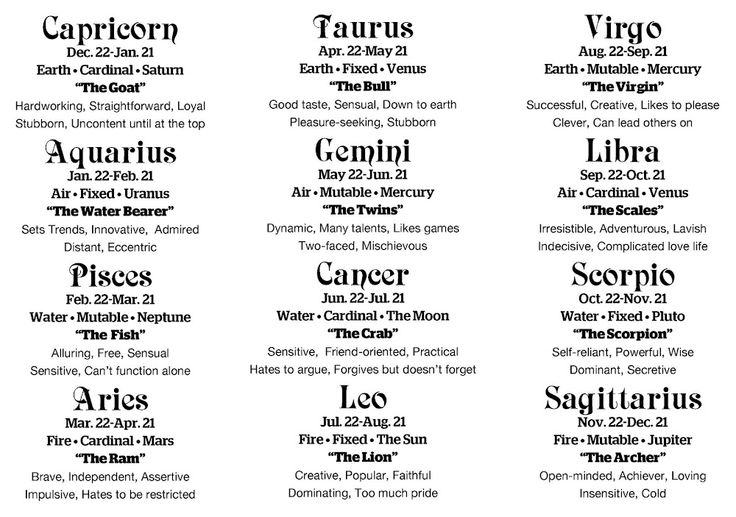 Elements of the Zodiac
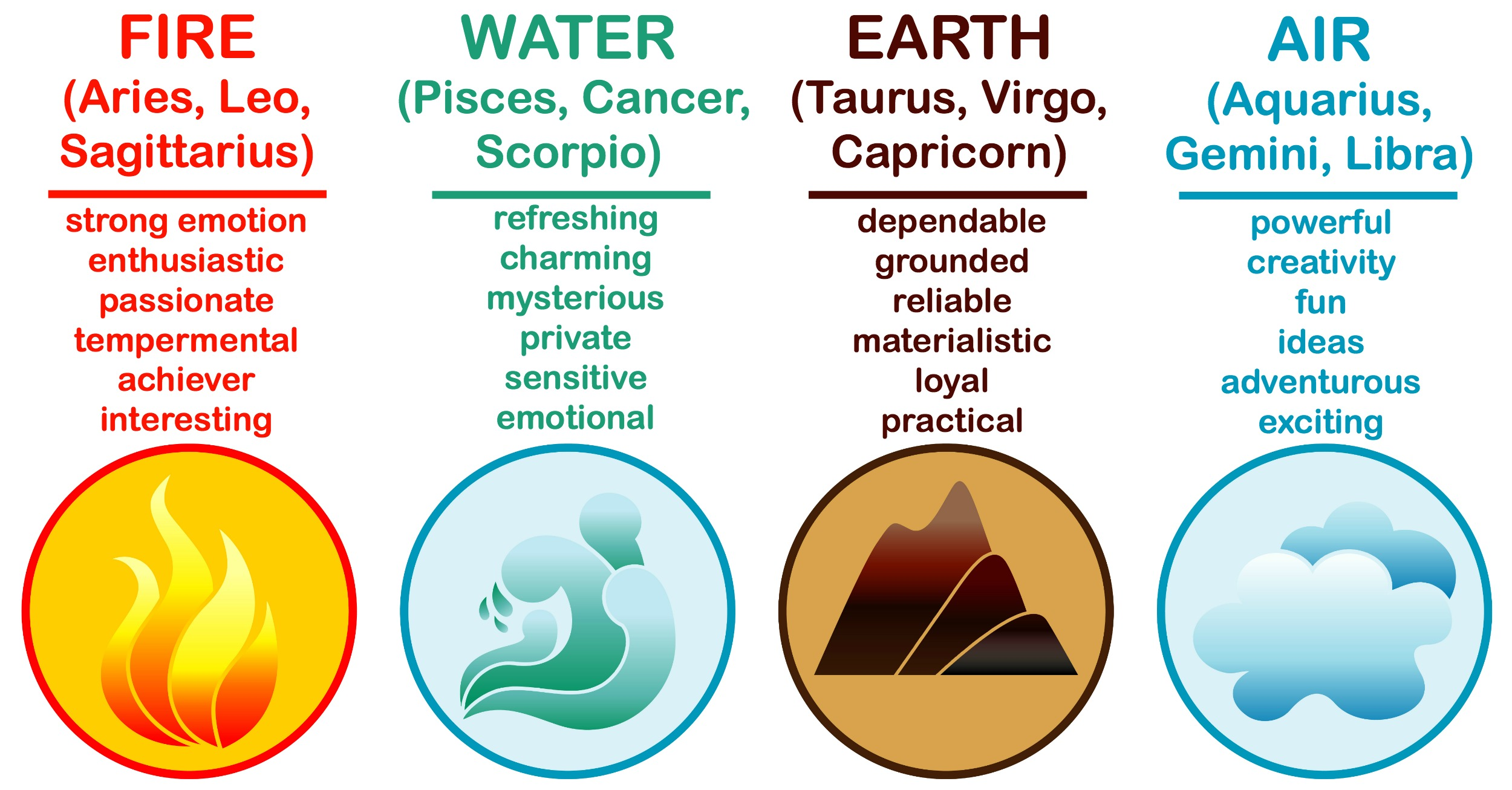 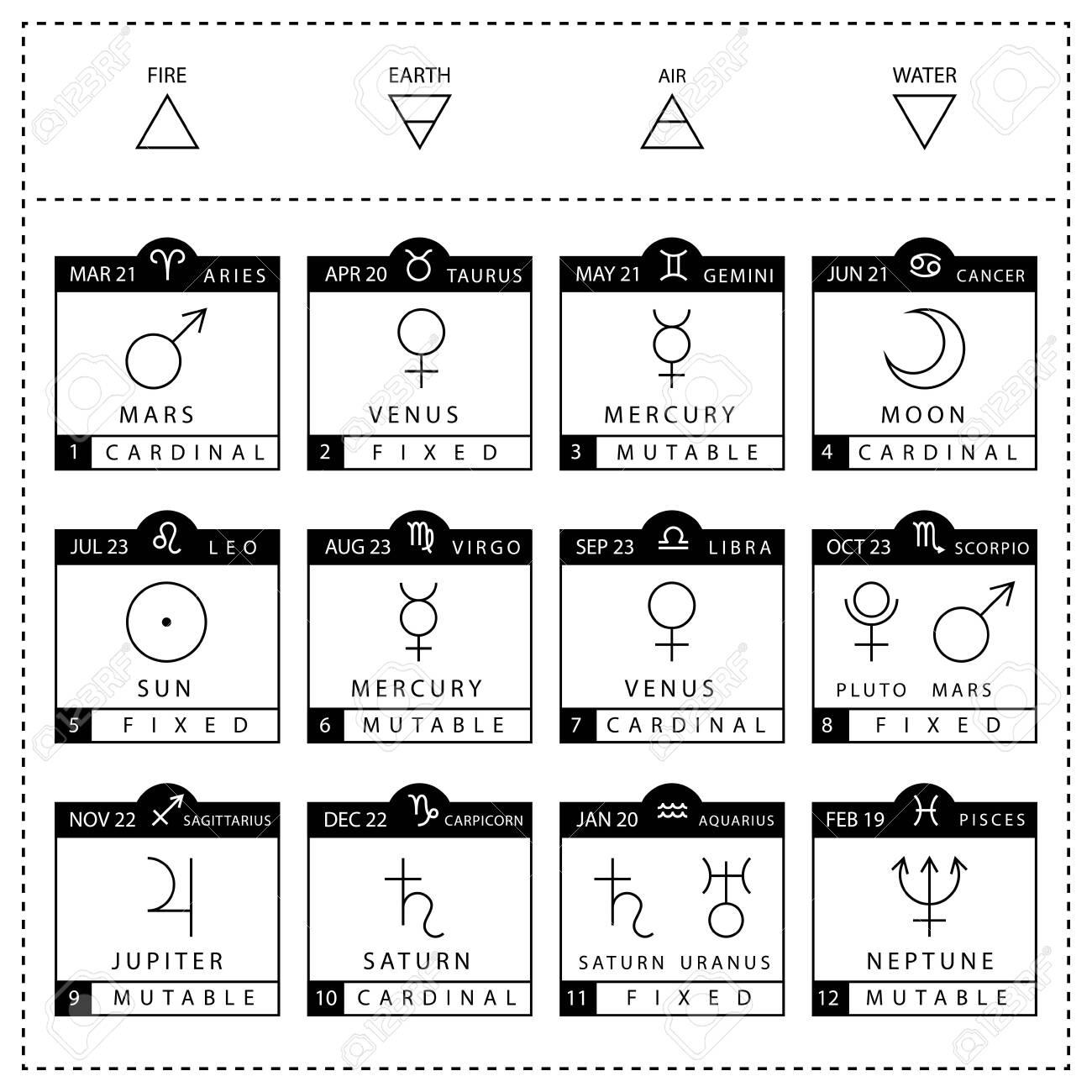 Birth Charts
Full Name
Your Birthday
Time of Birth
City You were Born In
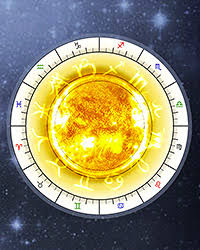 How To Read Your Birth Chart
Sun Sign : Your identity, self-expression, your values
Moon Sign : Your subconscious, your inner self, controls your emotions
Rising Sign/Ascendant : How you appear to others, your outer-self
Mercury Sign : Rules how you communicate in all aspects, ex.listening, negotiating and buying
Apps
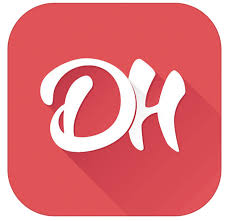 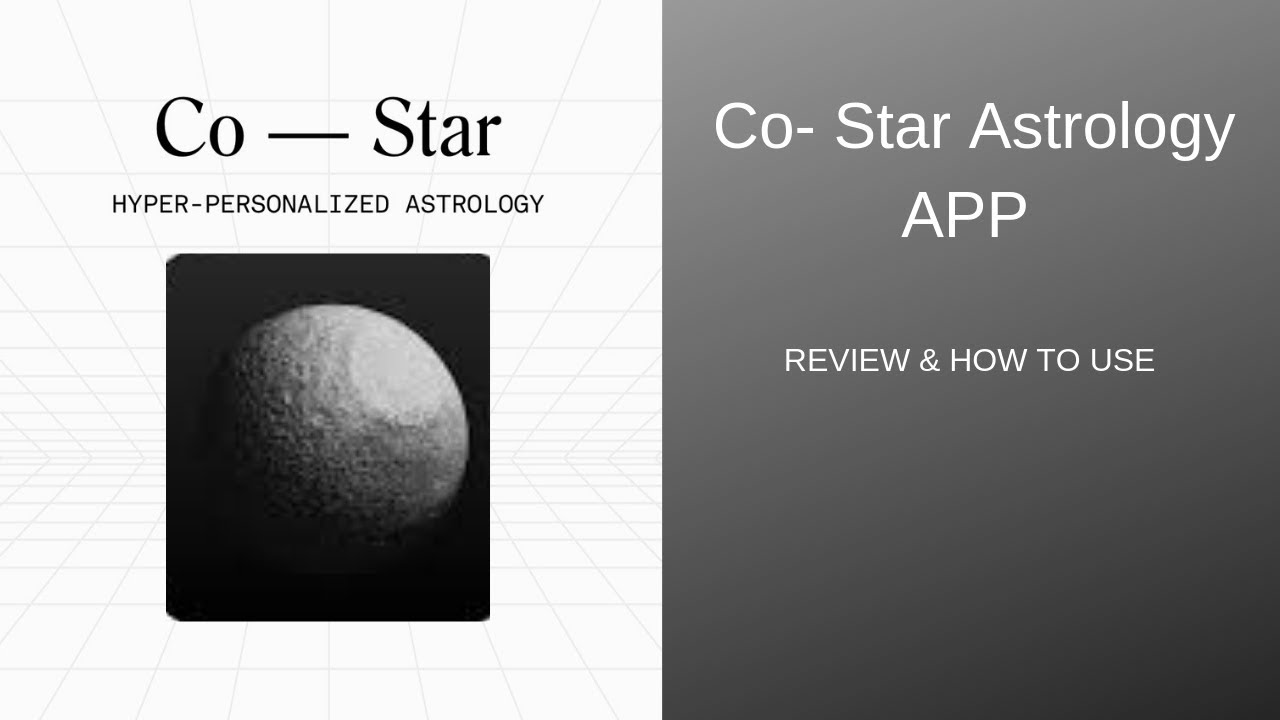 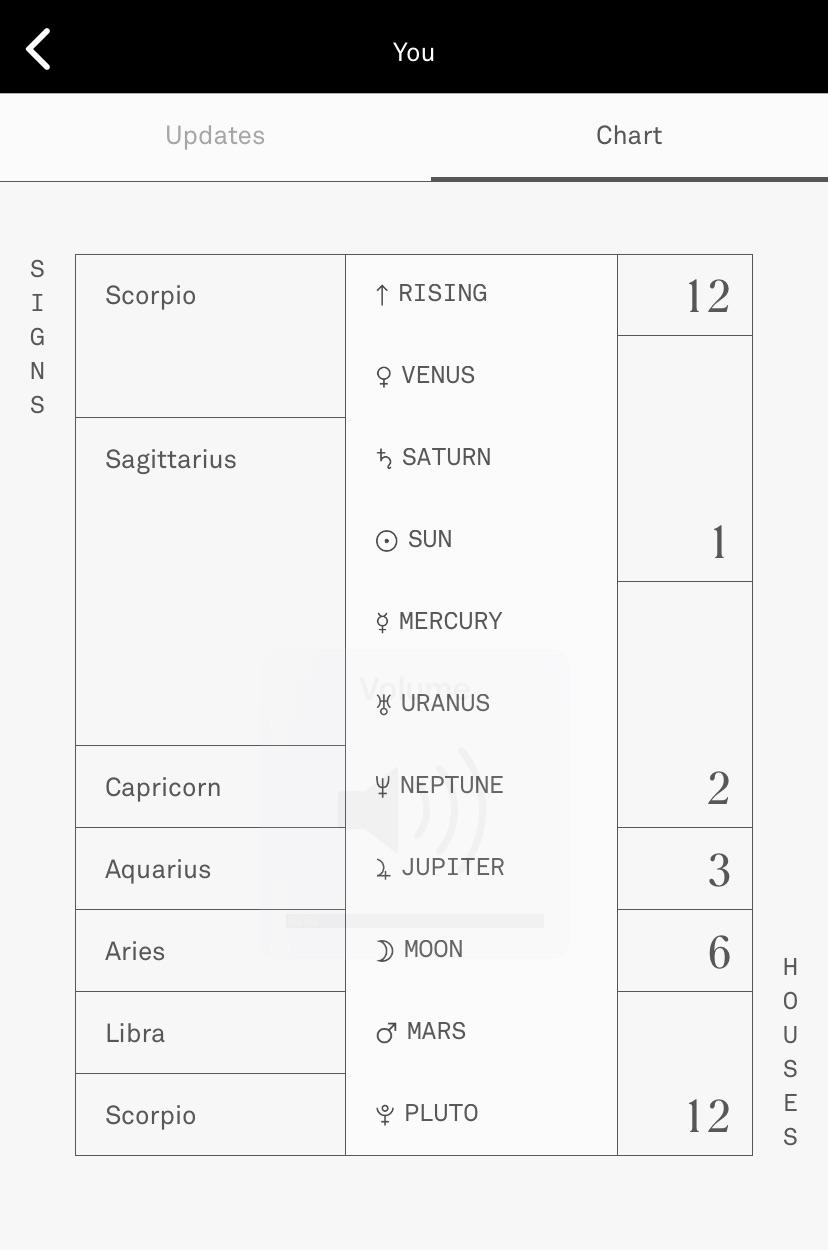 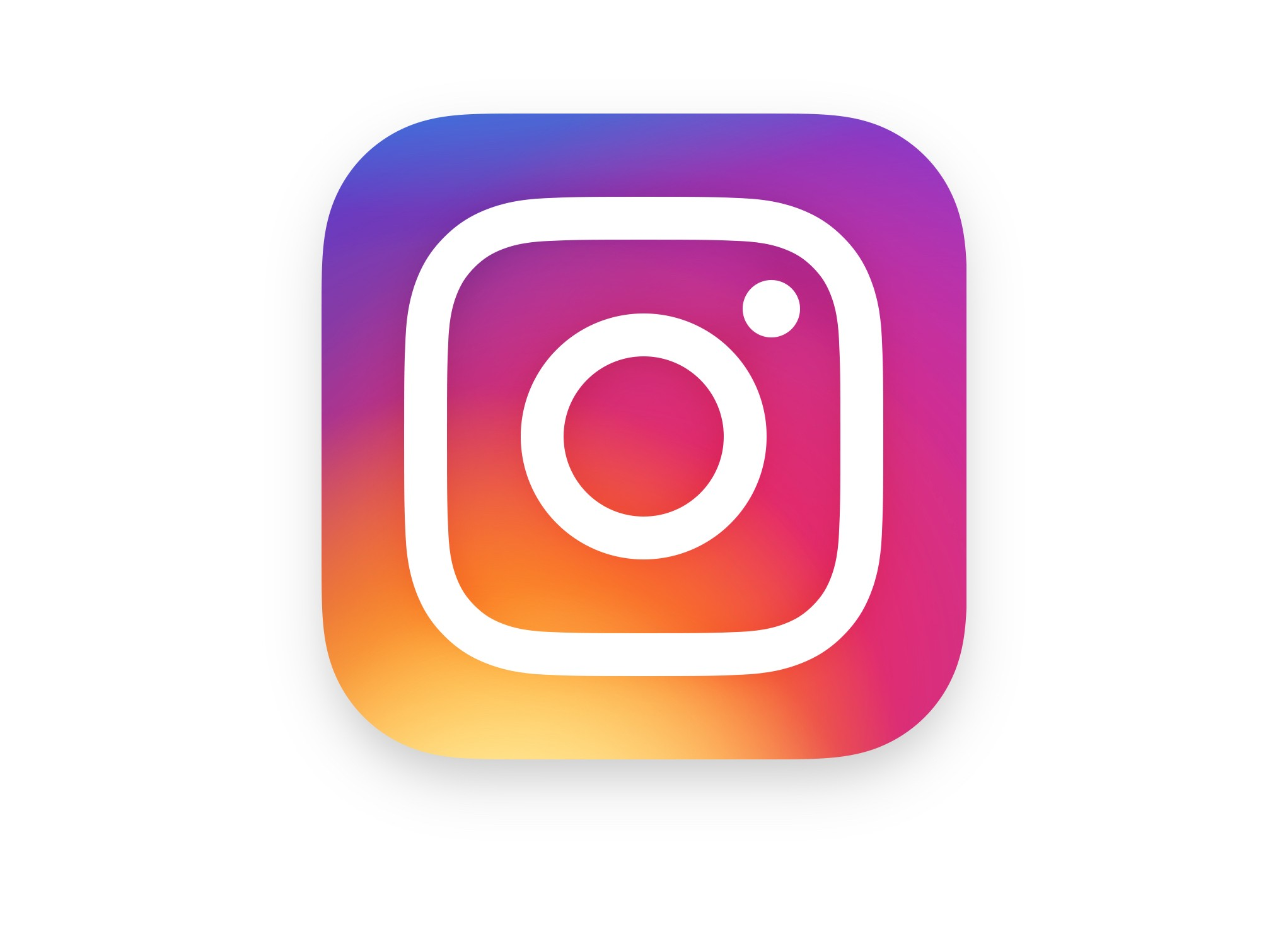 Final Remarks
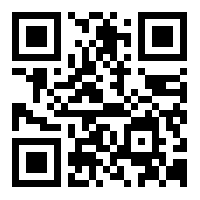 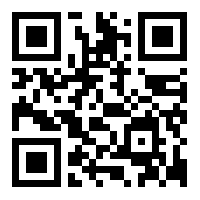 Sign In:    tinyurl.com/pesgm8

Projects: tinyurl.com/rexdj5w

Slack:    tinyurl.com/pesslack2019

Facebook:   tinyurl.com/facepower

IEEE-PES Kayak Social: tinyurl.com/peskayak
Sign In
Slack
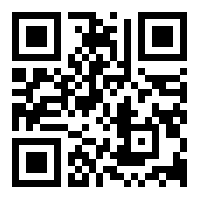 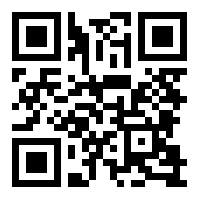 Facebook
Kayaking